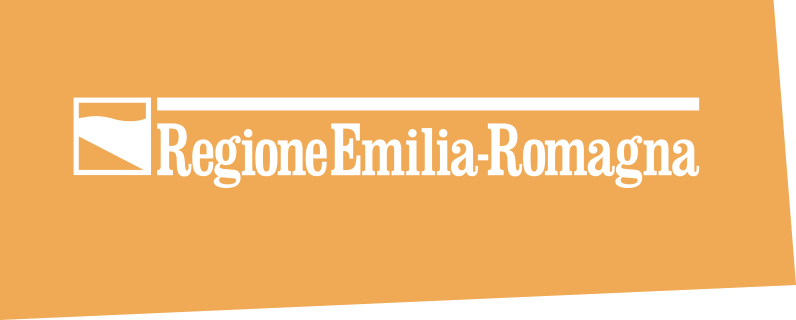 Programmi di recupero alloggi ERP 
mediante piani finanziari 
e temporaneo passaggio all’ERS
24 luglio 2024
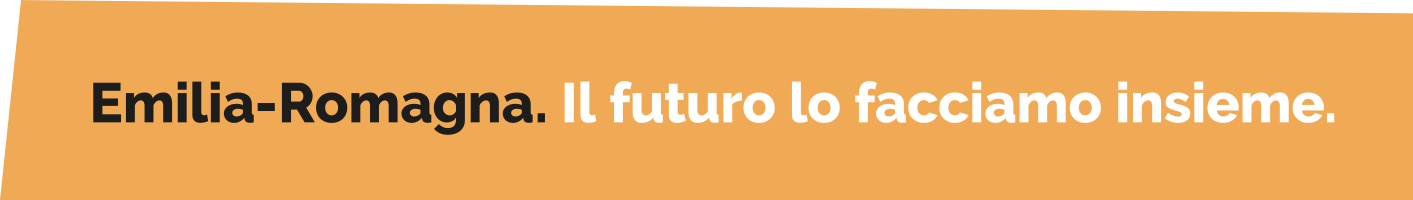 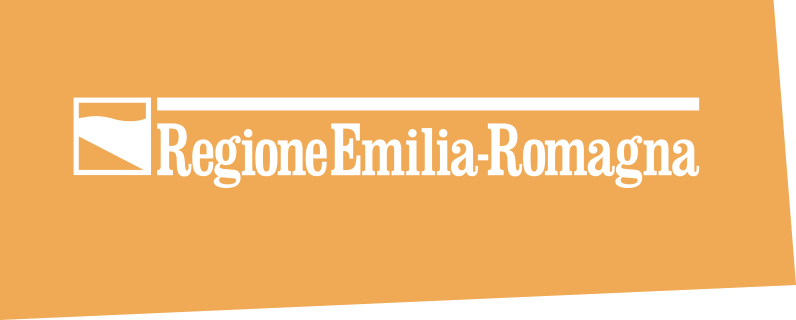 LR 24/2001, art. 20, comma 5 bis
«Per gli alloggi di ERP che non risultino idonei all'assegnazione, i programmi di recupero o riqualificazione possono essere attuati con piani finanziari che prevedano anche il ricorso al credito privato. Ciascun programma garantisce comunque l'incremento del patrimonio di ERP. Gli alloggi interessati possono essere esclusi dalla normativa di ERP per il periodo di attuazione del piano finanziario e destinati alla locazione a un canone determinato in base ai costi di investimento e di gestione dell'intervento, secondo le modalità previste dall'articolo 12, comma 6. Al termine del programma gli alloggi sono destinati all’ERP.»

LR 24/2001, art. 20, comma 5 ter
«La Giunta regionale definisce i criteri, le modalità e le condizioni per l’attivazione dei programmi di recupero o riqualificazione di cui al comma 5 bis.»
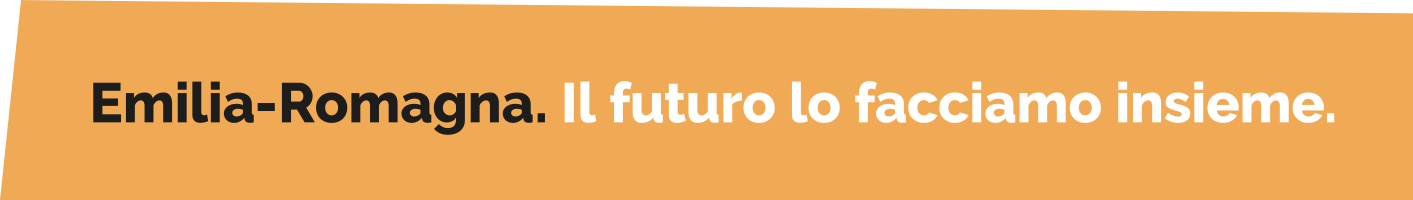 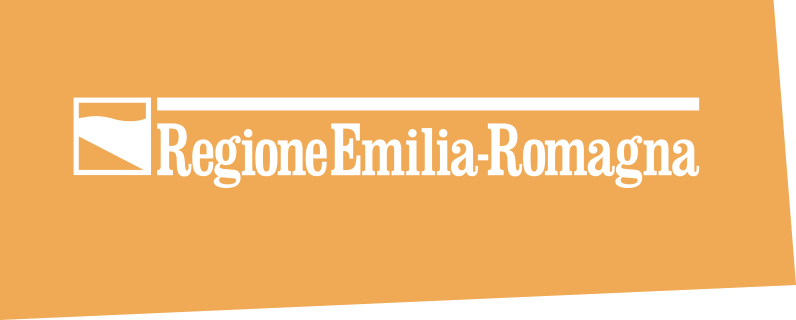 LR 24/2001, art. 11, comma 3 quater
«(…) al fine di favorire l’attuazione dei programmi di recupero di cui all’articolo 20, comma 5 bis, promossi dai Comuni avvalendosi delle ACER, e i programmi di recupero degli immobili residenziali delle ACER di cui all’articolo 40 comma 2 bis, la Regione può istituire, con il contributo delle risorse del Fondo regionale per gli investimenti nel settore abitativo di cui al comma 1, un fondo per la concessione di contributi a copertura degli interessi derivanti dai mutui contratti dalle ACER con Cassa depositi e prestiti o con altri soggetti finanziatori istituzionali a partecipazione pubblica. Per gli immobili di proprietà delle ACER le risorse regionali sono concesse a condizione che, al termine del periodo di ammortamento dell’investimento, gli immobili entrino nella disponibilità del Comune territorialmente competente tramite convenzione per l’assegnazione in ERP o in ERS. Le modalità di concessione delle risorse a copertura degli interessi derivanti dai mutui sono definite con atto della Giunta regionale»
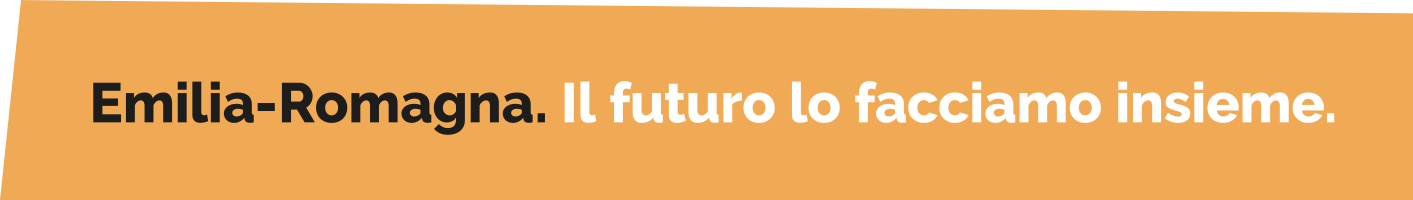 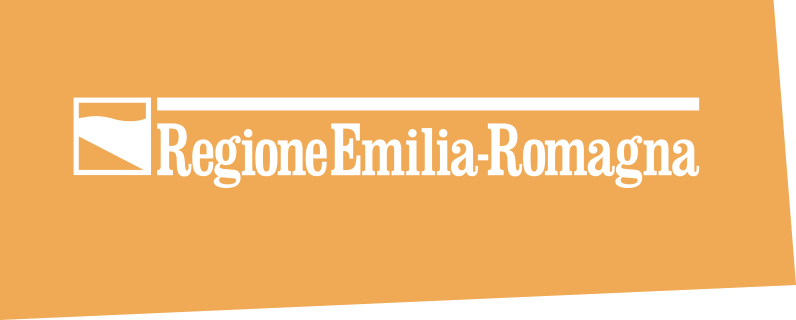 DGR 1282 del 24 giugno 2024 
Criteri generali e condizioni
Alloggi classificati in ORSA come liberi, non assegnabili per interventi edilizi; 
importo dei lavori di ripristino preminentemente > 25.000 €; 
individuazione degli alloggi d’intesa con il Tavolo territoriale di concertazione delle politiche abitative;
attuazione dei programmi straordinari di recupero affidata a:
Operatori di cui all’art. 14 della LR 24/2001
Soggetti gestori del patrimonio ERP
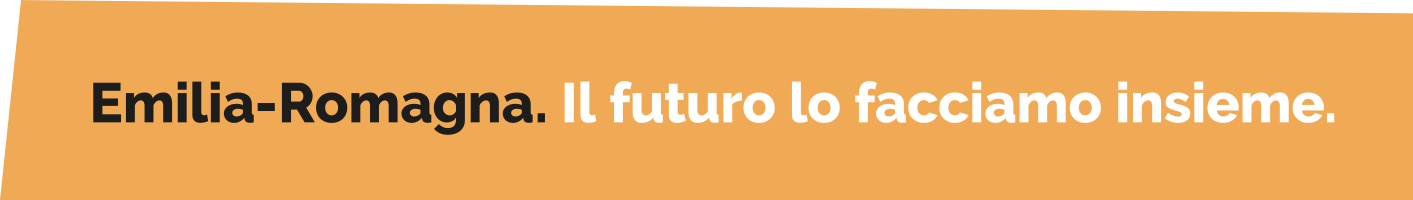 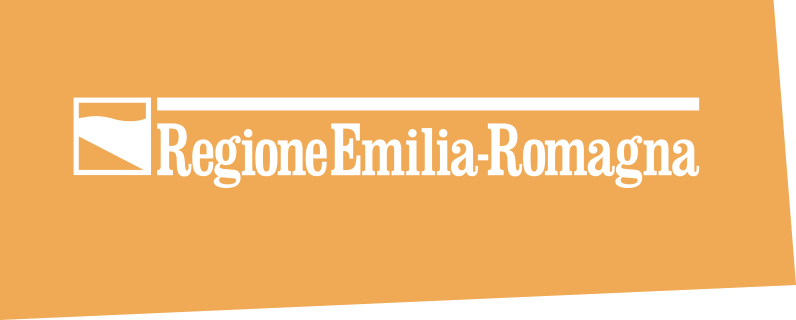 Criteri generali e condizioni
assegnazione con un massimo di due cicli di contratti 3+2 anni, prorogabile per un rinnovo (+2) per un massimo di 12 anni; 
assegnazione con priorità ai nuclei già presenti in graduatorie ERP, quindi con bandi ad evidenza pubblica (anche a vantaggio di specifiche categorie di utenti);
canone di locazione non superiore al canone concordato  (con verificata la sostenibilità del canone d’affitto rispetto al reddito1).
1 Il rapporto tra costi abitativi e risorse disponibili è sostenibile quando non supera il 30%
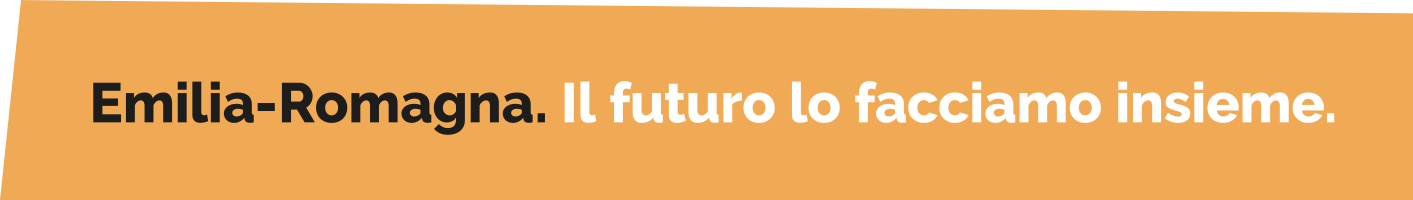 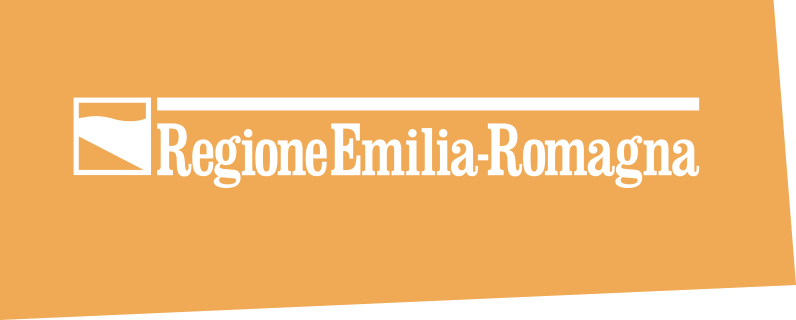 Ulteriori criteri di dettaglio
dichiarazione di indisponibilità di risorse da parte del Comune
il piano finanziario, deve evidenziare la sostenibilità economica dell’intervento per il periodo strettamente necessario per recuperare le risorse investite;
alla scadenza del piano finanziario l’operatore deve garantire che questi torneranno disponibili ai nuclei delle graduatorie ERP.
l’attuazione dei Programmi di recupero è regolata da convenzione con il Comune
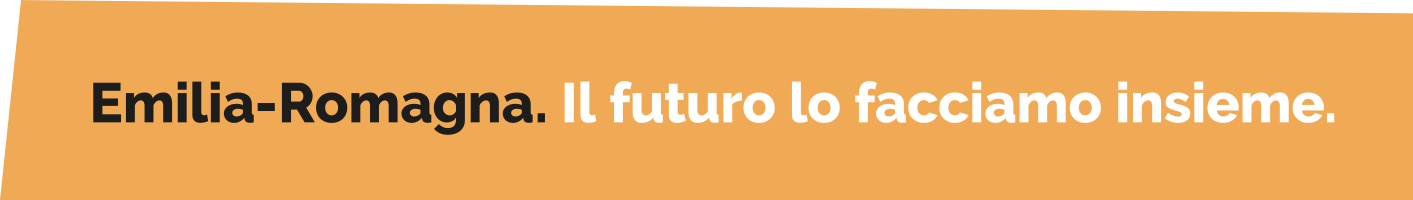 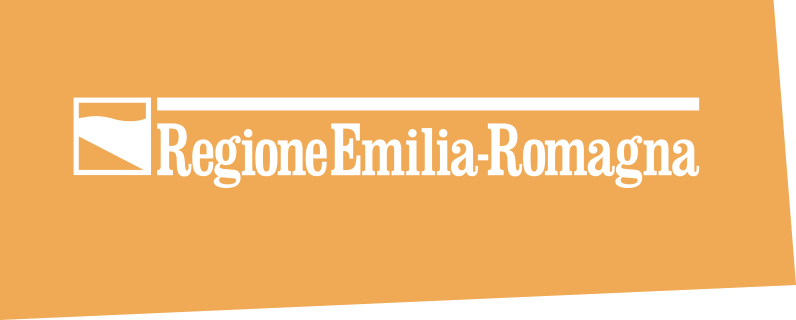 Criteri per il patrimonio ACER
Acer accerta di non avere risorse sufficienti per recuperare il proprio patrimonio;
Fondo utilizzabile solo per immobili residenziali destinati alla locazione;
Regolazione dei programmi con convenzione con il Comune per stabilire tempi e modi con il Comune potrà disporre di tali alloggi.
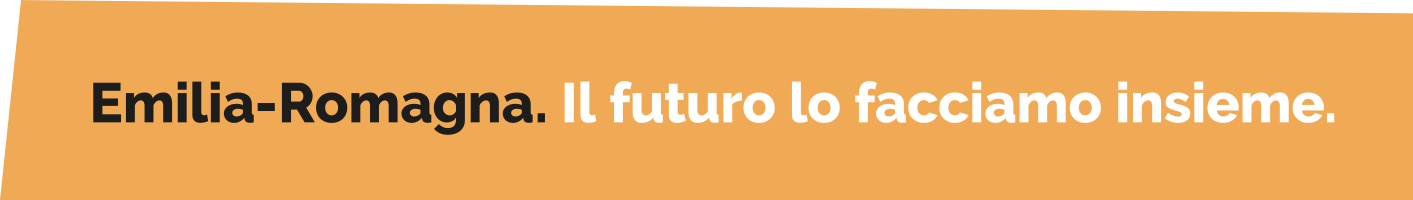 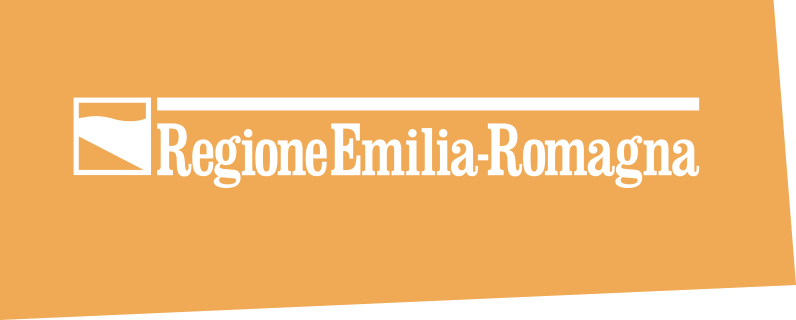 DGR 599 dell’8 luglio 2024 
Procedure per la concessione 
delle risorse del Fondo interessi regionale
Beneficiari: Aziende Casa Emilia-Romagna
Durata mutuo: massimo 12 anni
Tasso: fisso
Rate: semestrali posticipate scadenti il 30/06 e il 31/12
Alloggi: ERP e alloggi di proprietà ACER (ERS)
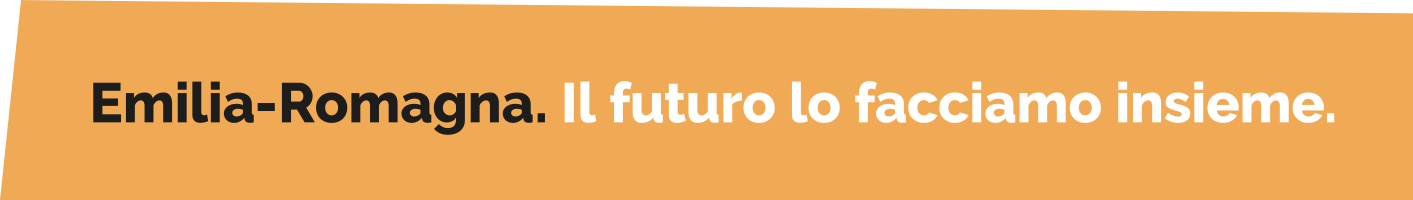 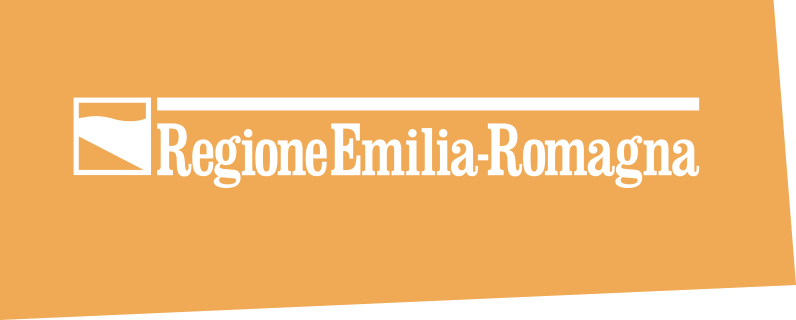 Il Comune approva il Programma di recupero nel rispetto dei criteri di cui alla DGR 1282/2024 (previa intesa del Tavolo provinciale) e stipula apposita convenzione con ACER
ACER approva il Programma di recupero dei suoi alloggi e stipula apposita convenzione con il Comune

Nelle convenzioni in particolare occorre definire:
modalità di assegnazioni alloggi recuperati e, in caso di alloggi ACER, durata di gestione da parte del Comune
garanzie per il rientro all’assegnazione a nuclei ERP
modalità di rendicontazione (utilizzo eventuale extraprofitto)
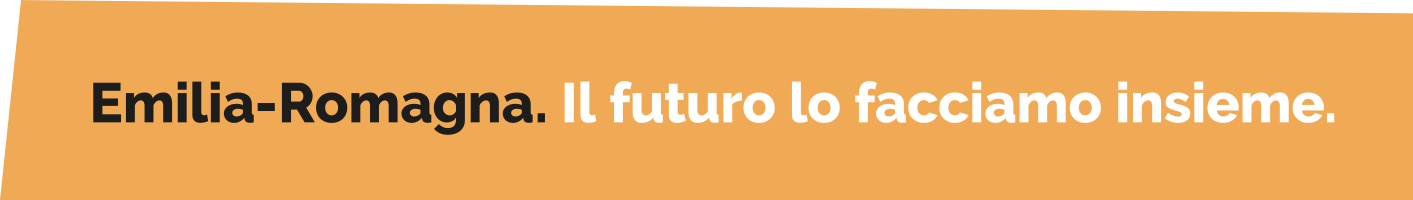 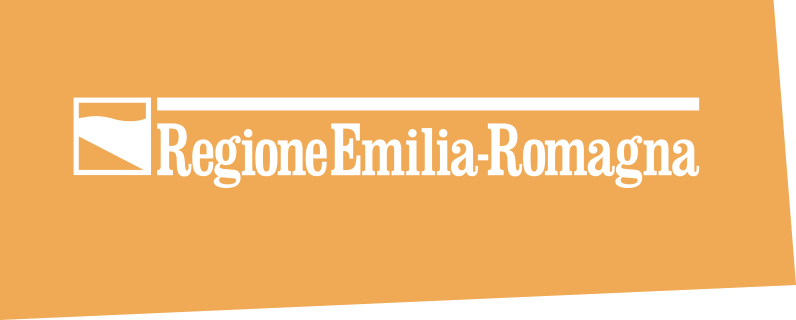 ACER chiede a CDP2 la concessione del mutuo per entrambi i Programmi;
ottenuta la disponibilità alla concessione del mutuo da CDP, ACER chiede alla Regione il riconoscimento delle risorse per la quota interessi;
Vista la coerenza della documentazione ai criteri regionali Regione comunica ad ACER il riconoscimento delle risorse;
ACER e Comuni sottoscrivono la convenzione;
ACER stipula il contratto e invia alla Regione la documentazione; 
Regione approva l’atto di concessione delle risorse ad ACER e procede semestralmente alla liquidazione della quota interessi;
ACER informa annualmente la Regione e i Comuni dello stato di attuazione del Programma e dell’andamento economico rispetto al piano finanziario.
2 Ovvero altri soggetti finanziatori istituzionali a partecipazione pubblica
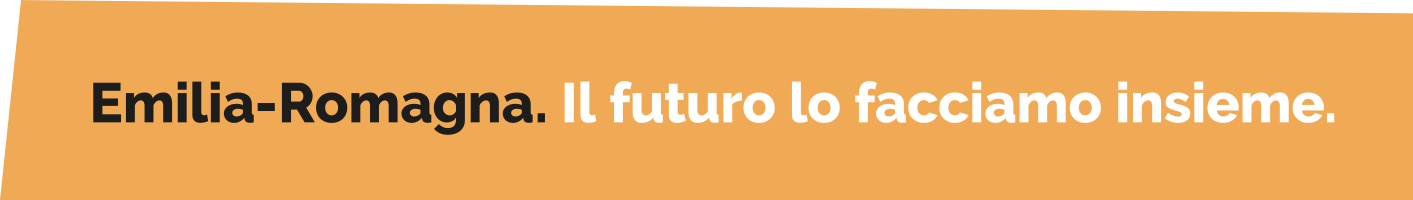 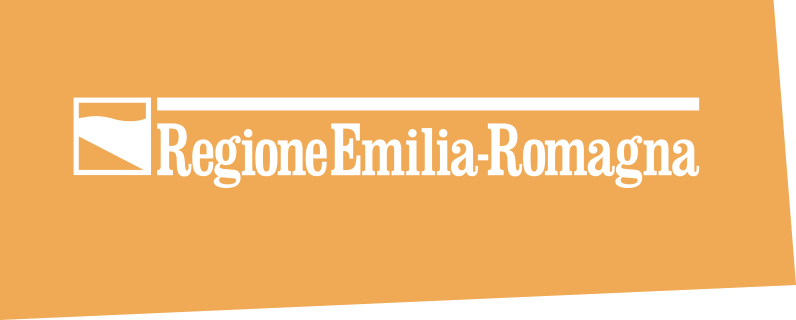 Ipotesi tempistiche 2024-2025
Comuni e ACER approvano i Programmi - per i Comuni sentiti i Tavoli provinciali di coordinamento delle politiche abitative (settembre-ottobre 2024) 
ACER chiede a CDP la concessione del mutuo per entrambi i Programmi (ottobre 2024)
Ottenuta la concessione da CDP, ACER chiede alla Regione le risorse per la quota interessi (novembre 2024)
Regione comunica ad ACER il riconoscimento delle risorse (nov. -dic. 2024)
ACER e Comuni sottoscrivono la convenzione (dicembre 2024)
ACER stipula il contratto (dicembre 2024)
Regione approva l’atto di concessione delle risorse ad ACER prima liquidazione della quota interessi (30 giugno 2025)
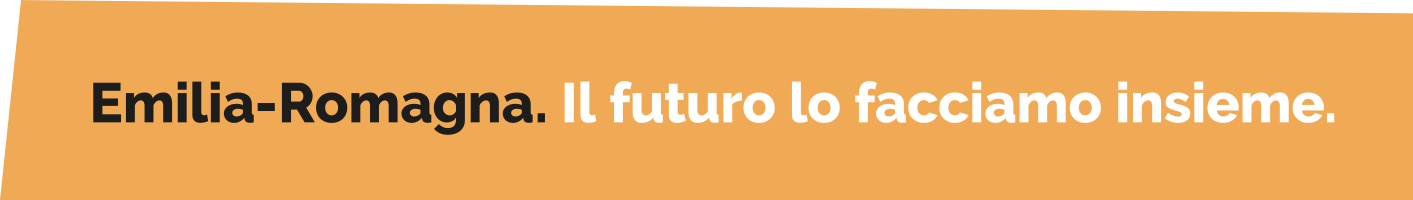